Functional Skills L2 Maths
Session 9
Starter Activity5 in 5
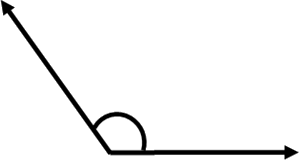 What are we doing today?
Formula
What do we need to know?
BIDMAS
How to read formula
How to solve formula
Distance/Speed/Time
BIDMAS
bidmas
When solving a calculation, we should always follow BIDMAS:
Brackets
Indices
Division
Multiplication
Addition
Subtraction
BIDMAS
10 ÷ 2 − 3 × 1


55 − (1 + 4) × 4


7 × (8 ÷ 4)²
(2 × 7) + 1 × 3


6 + 5 × 8


8 + 3 × 4
      2
Practice Question
Practice Question
Reading & Solving Formula
Function Machines
Output
Input
6
?
+ 3
x 8
Function Machines
Outputs
Inputs
7
?
x 5
- 10
24
?
÷ 4
x 12
16
?
x 3
÷ 12
Function Machines
Output
Input
?
22
÷ 4
+ 17
12
30
- 2
x ?
Function Machines
Outputs
Inputs
?
4
+ 15
÷ 6
8
17
x ?
- 7
?
3
÷ 4
- 1
2
60
+ 10
x ?
Formula
Substitutes of Value = when a letter represents a named value. The number may change, which is why formulas are written in this way; the formula will always work as long as the correct numbers are entered into it!
Two values next to each other, multiply!
A value with an indice, multiply by itself the number of times the indices shows!
One value over another, divide the top by the bottom!
Function Machines to Formula
Output
Input
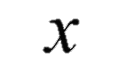 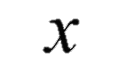 Substitution
Exam Question
Exam Question
Exam Question
Distance/Speed/Time
Speed/Distance/time
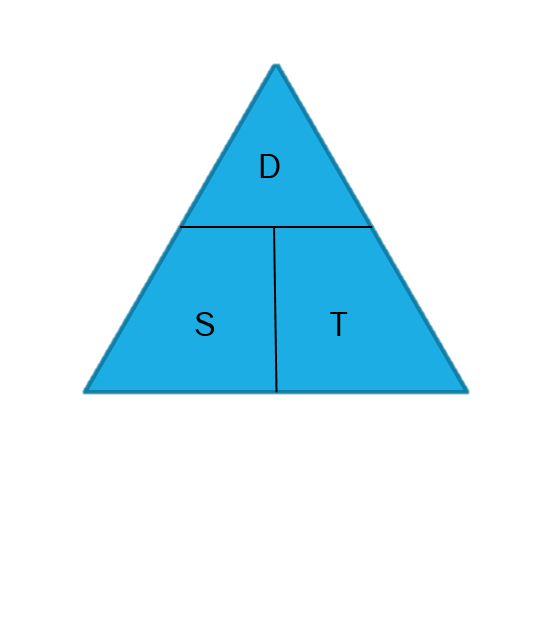 One of the formulas you need to remember is for Speed, Distance and Time
This is best done by picturing the equation as a triangle. Whichever you are trying to find, place your hand over that letter. 
The way the remaining letters are placed with each other tells you what to do (think about how we read formula!)
D= 					 
S=  					
T=
Speed/Distance/time
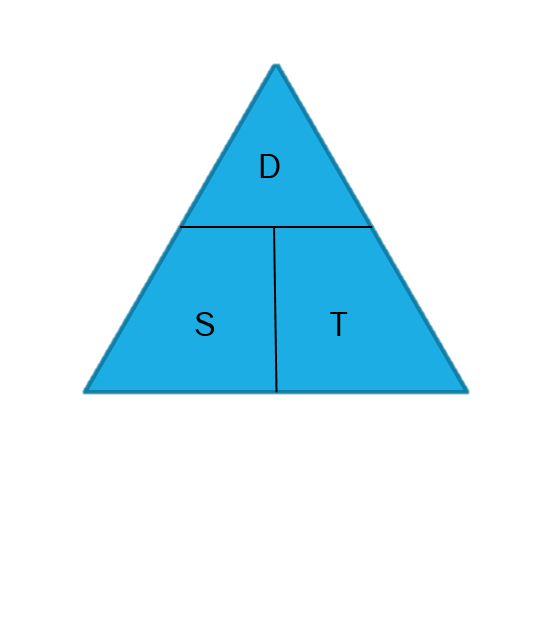 If a train travels 300 miles over 2 hours, how fast was it going?

If a bus travels for 2 hours at a speed of 50 mph, how far did it go?

A cyclist rides 5 miles at a speed of 2 miles an hour. How long did it take?
D= Speed x Time
S= Distance ÷ Time
T= Distance ÷ Speed
Practice Questions
A vehicle leaves Leeds at 8.00am and arrives in Newcastle at 10.30am. If the distance is 140 km, what was the average speed of the vehicle?

Pierre cycles at 4 miles per hour and travels a distance of 12 miles. How long does his journey take?

A whale swims at a speed of 13 metres per second for half a minute. How far does the whale swim in this time?

An Audi travels at 88mph over a distance of 22m. Calculate in minutes the time taken for the Audi to travel this distance.
Exam Question
More Practice
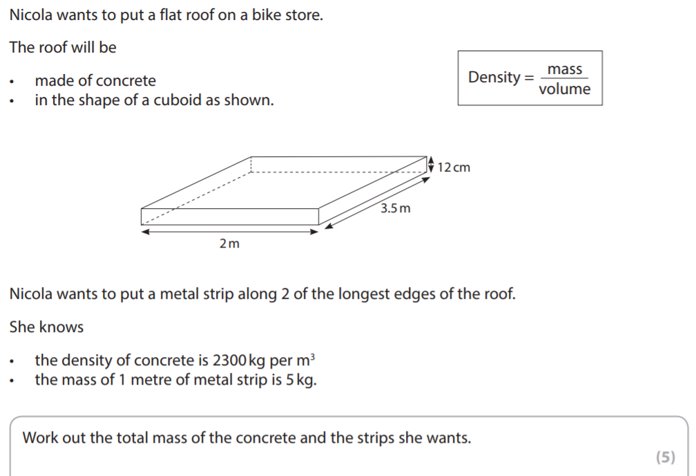 Exam Question
Exam Question
Next week’s topics are:
Probability
Averages
All done!